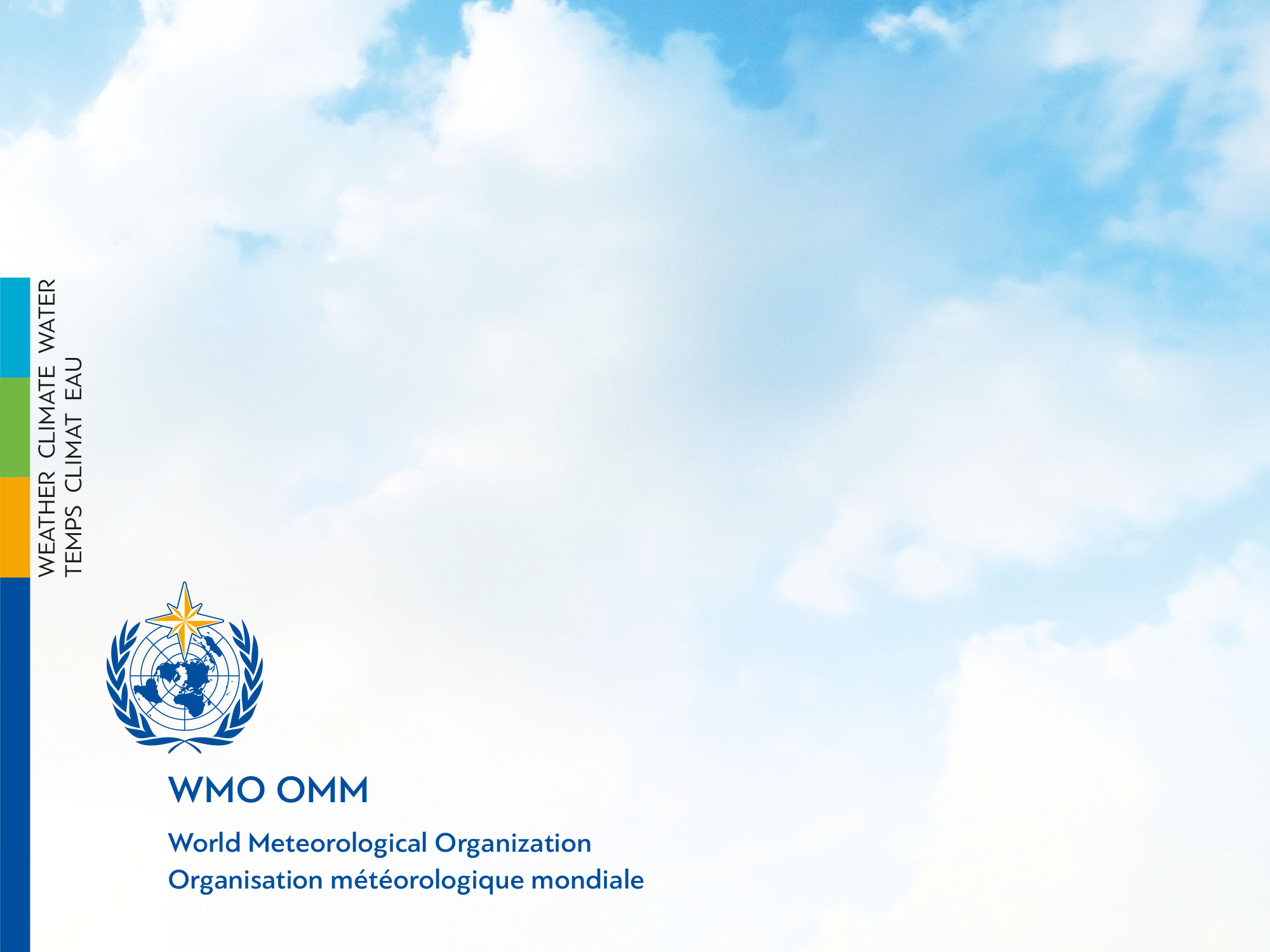 Vision for the space-based component of WIGOS in 2040
Stephan Bojinski, WMO Space Programme
Toshiyuki Kurino, WMO Space Programme

Workshop on the Vision for WIGOS in 2040 – Surface-based perspective
18 October 2016
Overview
Background and initial assumptions
Main drivers for the Vision 2040 Space
Evolving user needs
Evolving capabilities
Evolving provider community
Components of the draft Vision 2040 Space
2
Background
The Vision of GOS in 2025  developed in 2007-2008 needs updating
just as it replaced the Vision in 2015 adopted in 2002
A long-term perspective is needed to inform satellite agency planning 
Some agency plans are confirmed until the early 2030s
Based on anticipated user needs and expected technological capabilities
WMO started developing the Vision of WIGOS component observing systems in 2040 in 2015-2016, under CBS leadership, as requested by Executive Council, for submission to Cg-18 in 2019. 
The Vision is intended to provide a challenging but achievable, high-level goal
3
Background
Initial draft prepared by WMO/CBS Expert Team on Satellite Systems (ET-SAT), using input from:
the WIGOS Space 2040 workshop, Geneva, 18-20 Nov 2015
the Coordination Group for Meteorological Satellites (CGMS)
the Inter-Programme Coordination Team on Space Weather (ICTSW).
 Draft v1.0  based on feedback received from a series of consultations:
WMO Presidents of Technical Commissions meeting (19-20 January 2016)
Consultative Meeting on High Level Policy on Satellite Matters (CM-13, 28-29 January 2016)
WMO CBS Inter-Programme Expert Team on Satellite Utilization and Products (IPET-SUP-2, 23-26 February 2016)
2016 meeting of the Coordination Group for Meteorological Satellites (CGMS).
4
Initial Assumptions
The current structure of the space-based observing system is a solid foundation underpinning the success story of the «World Weather Watch» and essential to WIGOS
	(Ref: Manual on WIGOS endorsed by Cg-17, and CGMS baseline)
Geostationary constellation
3-orbit sun-synchronous constellation for  sounding and imagery
Complementary missions on appropriate orbits 
Near-real time data availability

Questions were raised with reference to the Vision 2025
What should be added ?  
What is at risk and should be reinforced ? 
What should be improved  (performance, coverage) ?
What could be performed differently in the future ?
What are the major challenges?
5
Main Drivers for the Vision 2040 Space
Evolving and emerging user requirements
Future modelling requires increased resolution (spatial, temporal, spectral..)
Consistent, comprehensive data records  (calibration & traceability)
Applications related to atmospheric composition (e.g. air quality), cryosphere, hydrology, space weather, are more mature and should be better addressed
Recent/anticipated advances in technology enable new capabilities
Sensor technology
Orbital concepts
Satellite programme concepts (small satellites, constellations)
Data system architecture
Evolution of satellite programmes
More space faring nations – Vision should promote various cooperation models
Enhanced pressure to provide cost/benefit justification
Increased interest from private sector in providing data
6
Approach to developing the Vision 2040 Space
Rather than prescribing every component, strike a balance:
Specific enough to provide clear guidance on system to be achieved
Open to opportunities and encouraging initiatives

Vision addresses specifically the space segment because of  long-lead decisions needed by space programmes

Some generic consideration however included on :

how it will be supplemented by the surface-based component
For calibration of instruments, and validation of satellite-based products
For complementary use in applications

and on the associated ground segment, application development, user support, capacity building
7
[Speaker Notes: Put all approach-related content on one slide]
Components of the draft Vision 2040 Space
Vision 2040 Space consists of 4 components for national/international contributions, with data accessible in timely manner, with metadata, sensor characteristics available:
Component 1: backbone component, specified orbital configuration and measurement approach 
Basis for Members’ commitments, should respond to the vital data needs 
Similar to the current CGMS baseline with addition of newly mature capabilities 
Component 2: backbone component, keeping open the orbital configuration and measurement approach, leaving room for further system optimization
Basis for open contributions of WMO Members, to optimize the backbone
Component 3: Operational pathfinders, and technology and science demonstrators
Responding to R&D needs; exploratory data for applications
Component 4: Additional capacities and other capabilities (e.g. academic, commercial) exploiting technical/business/programmatic opportunities, 
WMO to recommend standards, best practices, guiding principles
8
[Speaker Notes: All tiers on one slide]
Component 1. Backbone system - with specified orbital configuration and measurement approaches  (1/2)
Geostationary ring providing frequent multispectral VIS/IR imagery 
with IR hyperspectral sounder, lightning mapper, UV/VIS/NIR sounder
LEO sun-sync. core constellation in 3 orbit planes (am/pm/earlymorning)
with hyperspectral IR sounder, VIS/IR imager, Day/Night band 
with MW imager, MW sounder, Scatterometer
LEO sun-sync. at 3 additional ECT for improved robustness and improved time sampling, particularly for monitoring precipitation
Wide-swath radar altimeter, and high-altitude, inclined, high-precision orbit altimeter 
IR dual-angle view imager (for SST)
MW imagery at 6.7 GHz (for all-weather SST)
Low-frequency MW imagers (for soil moisture and ocean salinity )
MW cross-track upper stratospheric and mesospheric temperature sounder
UV/VIS/NIR sounder , nadir and limb (for atmospheric composition, incl H2O)
9
[Speaker Notes: h2o]
Component 1. Backbone system - with specified orbital configuration and measurement approaches (2/2)
Precipitation and cloud radars
MW sounder and imager on inclined orbits
Absolutely calibrated broadband radiometer, and TSI and SSI radiometer
GNSS radio-occultation (basic constellation) for temperature, humidity and electron density
Narrow-band  or hyperspectral imagery (ocean colour, vegetation)
High-resolution multispectral VIS/IR imagers (land use, vegetation, flood, landslide monitoring)
SAR imagery (sea state, sea ice, ice sheets, soil moisture, floods)
Gravimetry mission  (ground water, oceanography)
Solar wind in situ plasma and energetic particles, magnetic field, at L1
Solar coronagraph and radio-spectrograph, at L1
In situ plasma, energetic particles at GEO and LEO
Magnetometers in GEO orbit 
On-orbit measurement reference standards for VIS/NIR, IR, MW absolute calibration
10
Component 2. Backbone system – Open measurement approaches  (flexibility to optimize the implementation) 1/2
GNSS reflectometry missions, passive MW, SAR, for measuring surface wind and sea state
Wind and aerosol profiling by lidar (Doppler and dual/triple-frequency backscatter)
Sea-ice thickness by lidar (in addition to radars mentioned in Component 1)
Interferometric radar altimetry (for deriving sea ice parameters)
Cloud phase detection, e.g. by sub-mm imagery
Carbon Dioxide and Methane by NIR imagery 
Aerosol and radiation budget by multi-angle, multi-polarization radiometers
High-resolution land or ocean observation (multi-polarization SAR, hyperspectral VIS)
High temporal frequency MW sounding (GEO or LEO constellation)
Stratosphere/mesosphere monitoring by UV–VIS–NIR–IR-MW limb sounders
11
[Speaker Notes: UV/VIS/NIR/IR sounder redundant with Tier 1?]
Component 2. Backbone system – Open measurement approaches  (flexibility to optimize the implementation) 2/2
HEO VIS/IR mission for continuous polar coverage (Arctic & Antarctica)
Solar magnetograph , solar EUV/X-ray imager, and EUV/X-ray irradiance, both on the Earth-Sun line (e.g. L1, GEO) and off the Earth-Sun line  (e.g. L4, L5)
Solar wind in situ plasma and energetic particles and magnetic field off the Earth-Sun line (e.g. L5)
Solar coronagraph and heliospheric imager off the Earth-Sun line (e.g. L4, L5)
Magnetospheric energetic particles (e.g. GEO, HEO, MEO, LEO)
12
Component 3. Operational pathfinders and technology and science demonstrators
GNSS-RO constellation for enhanced atmospheric/ionospheric soundings
Including additional frequencies optimized for atmospheric sounding
Surface pressure by NIR spectrometry
Atmospheric moisture profiling by lidar (DIAL)
Radar and lidar for vegetation mapping
Hyperspectral MW sensors
Solar coronal magnetic field imager, solar wind beyond L1
Ionosphere/thermosphere spectral imager (e.g. GEO, HEO, MEO, LEO)
Ionospheric electron and major ion density, 
Thermospheric neutral density and constituents
Process study missions (content and duration TBD depending on process cycles)
Use of nanosatellites for demonstration or science missions, and for contigency planning as gap fillers (notwithstanding their possible use in Component 2)
Use of orbiting platforms (like the International Space Station) for demonstration or science missions
13
Component 4. Additional capacities and other capabilities
Governmental or academic EO projects
Private sector initiatives
Often using individual or constellations of small satellites (cubesats, nanosats)
Exploiting technical or market opportunities

WMO would not assume to coordinate these contributions
WMO to recommend standards and best practices that the operators may consider to comply with, with the aim to:
maximize the chances that the data are interoperable with Components 1 - 3
assist that the data are accessible and address user needs
assist in ensuring the complementarity to existing systems, and enhancing the resilience of the overall global observing system
14
Next steps
Draft version 1.0 of the “Vision for the WIGOS space-based component in 2040” was submitted to CBS-16
 
CBS is asked to agree to the use of draft v1.0,for wider consultation in 2017 with space agencies, user communities and  additional groups representing a variety of viewpoints, including the research community
Q1/2017: Letter by WMO SG
Week 3-7 Apr 2017: Joint ET-SAT / IPET-SUP meeting
…

Eventually, the Vision shall be endorsed by WMO Congress in 2019. 
__________________
15
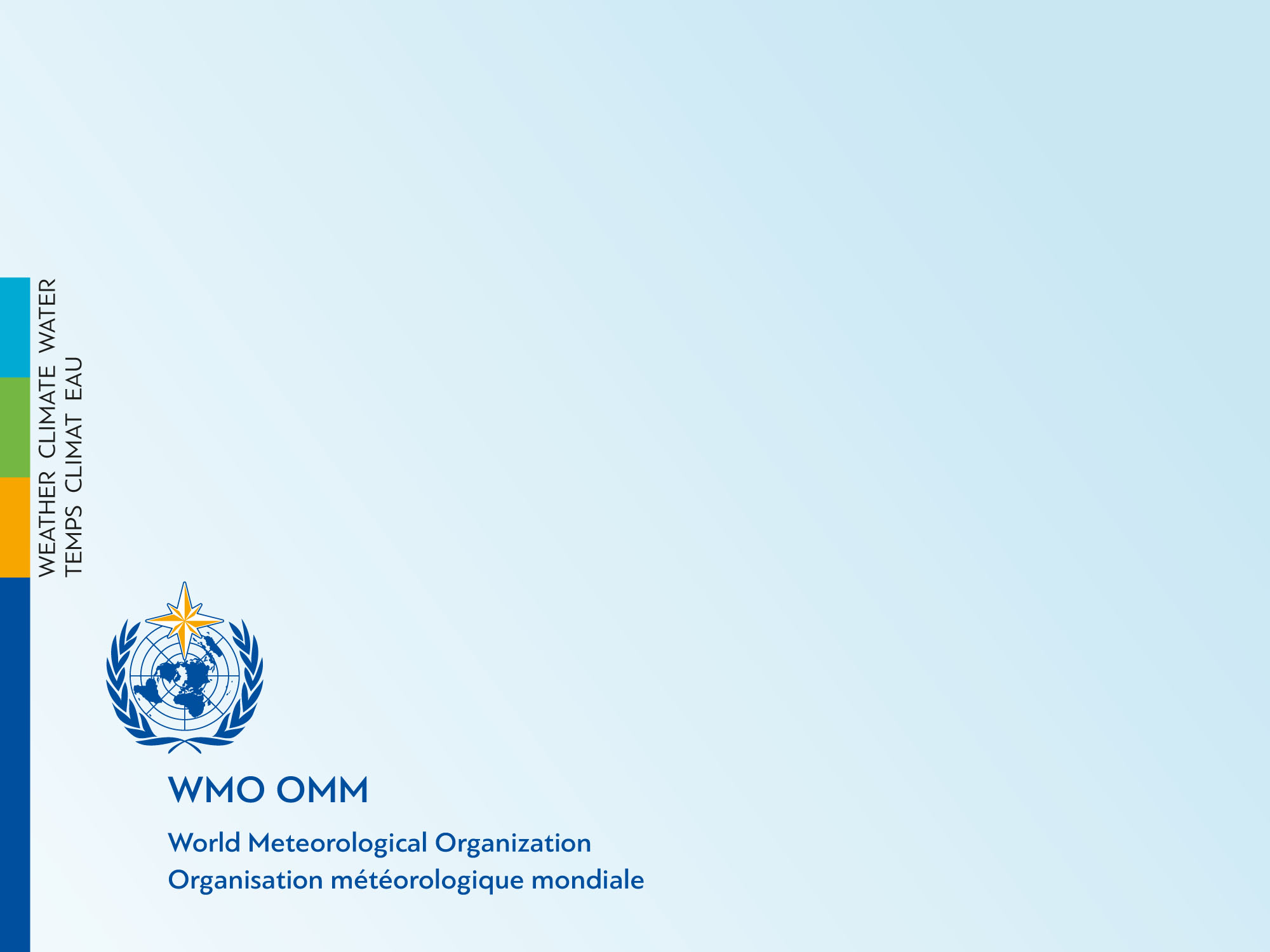 Thank you
Merci